¯^vMZg
wkÿK cwiwPwZ
wgVzb Kzgvi myi
mnKvix wkÿK (weÁvb)
`ËMvZx `vgyLvjx gva¨wgK we`¨vjq
AfqbMi, h‡kvi
‡gvevt 01913918901
Bb‡W· bs t 1148271
B †gBj t mithun65@ymail.com
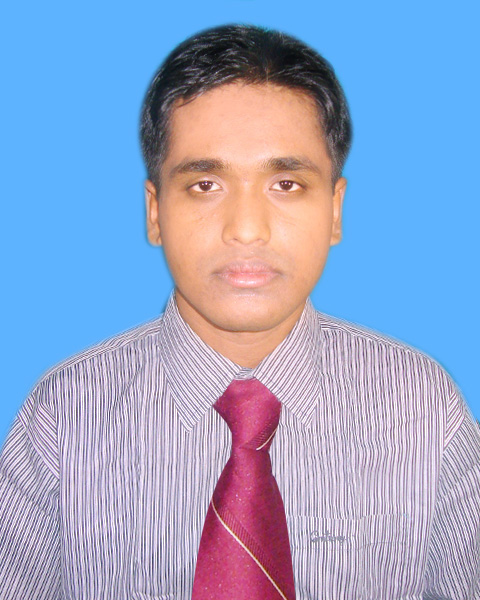 ‡kÖYx beg-`kg`y‡h©v‡Mi mv‡_ emevm9eg Aa¨vqweÁvb
wkLbdj
# eb¨vi KviYmg~n wPwýZ Ki‡Z cvi‡e|
# eb¨vi c~e©vfvm I mZK©evbx †c‡j Kx Kibxi †m m¤ú‡K© aviYv Ki‡Z cvi‡e|
# eb¨v cÖwZ‡iva †gvKvwejvi †KŠkj, KiYxq I Dcvq m¤ú‡K© ej‡Z cvi‡e|
eb¨vi wPÎ
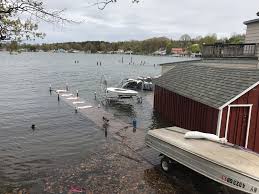 eb¨vi wPÎ
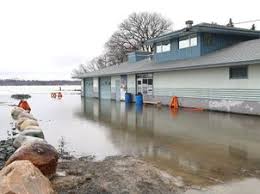 eb¨vi wPÎ
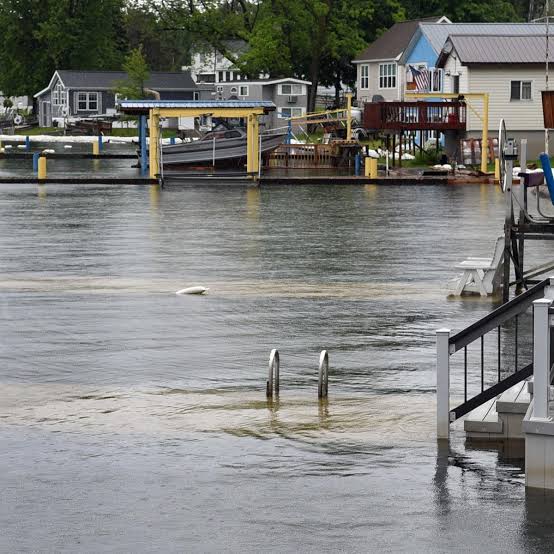 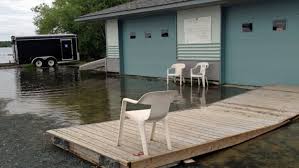 # eb¨v wK?
b`xgvZ…K evsjv‡`‡k eb¨v GKwU wbqwgZ cÖvK…wZK `y‡h©vM| 1974, 1987, 1988, 1990, 1995, 2004 Ges 2007 mv‡ji eb¨v D‡jøL‡hvM¨| Gi g‡a¨ 1974 mv‡ji eb¨v evsjv‡`‡ki `ywf©‡ÿi KviY|
eb¨v nIqvi KviY mg~n t
# b` b`x¸‡jvi cvwb aviYÿgZv K‡g hvIqv|
# b`xfv½b, eR©¨ Ae¨e¯’vcbvmn bvbv Kvi‡b b`x fivU|
# fvix el©b ev DRv‡bi AeevwnKv †_‡K Avmv cvwb Lye mn‡R mvM‡i bv hvIqv|
# ‡ewkifvM GjvKv mgZj nIqvq e„wói cvwb b` b`x‡Z co‡Z cv‡i bv|
# we¯Íxb© GjvKv, DcK‚jxq GjvKv cøvweZ nIqv|
eb¨v cÖwZ‡iv‡ai Dcvq t
# b`x ÿbb K‡i cvwb avibÿgZv evov‡Z n‡e|
# eb¨v wbqš¿b euva wbg©vb|
# b`x kvmb K‡iI eb¨v wbqš¿b Kiv hvq|
b`x kvmb
# b`xi cv‡o cv_i, wm‡g‡›Ui eøK, evwji e¯Ív, KvV ev euv‡ki wXwe ˆZwi, b`xi cv‡o MvQ jvMvb, cvwb cÖev‡ni Rb¨ ¯øyBP †MU wbg©vb|
eb¨vi c~e©vfvm I mZK©evbx t
# cvk¦©eZ©x †`k¸‡jvi mv‡_ AvÂwjK mn‡hvwMZv M‡o Zzj‡Z n‡e Kvib 58wU b`xi DrcwË¯’j n‡”Q fviZ, †bcvj, f‚Uvb|
# wbPy Ges eb¨vcÖeb GjvKvq †hb RbemwZ M‡o DV‡Z bv cv‡i|
# f~wg e¨envi I wbqš¿‡b AvBwb e¨e¯’v MÖnb|
# eb¨v wbqš¿b I KiYxq m¤ú‡K© Rbm‡PZbZv ˆZwi|
# eb¨v n‡j DuPz feb wKsev ¯’vcbv mvgwqK AvkÖq‡K›`ª wnmv‡e e¨envi Kiv|
# eb¨vi mgq w¯úW‡evU Ges †bŠKvi e¨e¯’v|
# eb¨vi AvMvg cÖ¯‘wZ|
# ch©vß Lv`¨`ªe¨, cvwb, JlacÎ BZ¨vw`i e¨e¯’v|
# `wi`ª Rb‡Mvôxi cyb©evm‡bi Rb¨ h‡_ó e¨e¯’v ivLv|
GKK KvR
eb¨v nIqvi AviI wK wK KviY n‡Z cv‡i|
g~j¨vqb
#	evsjv‡`‡k †Kvb †Kvb mv‡j eb¨ n‡qwQj Ges †Kvb mv‡ji eb¨v `ywf©‡ÿi Kvib|
#	eb¨v I b`x kvm‡bi K‡qKwU Kvibmg~n eY©bv Ki|
#	eb¨vi nvZ †_‡K iÿv †c‡Z Kx e¨e¯’v MÖnb Kiv cÖ‡qvRb|
evwoi KvR
eb¨vi mgq e¨w³MZ I mvgvwRK `vqe×Zv †_‡K ‡Zvgvi f‚wgKvi 10wU c‡q›U wj‡L Avb‡e|
ab¨ev`